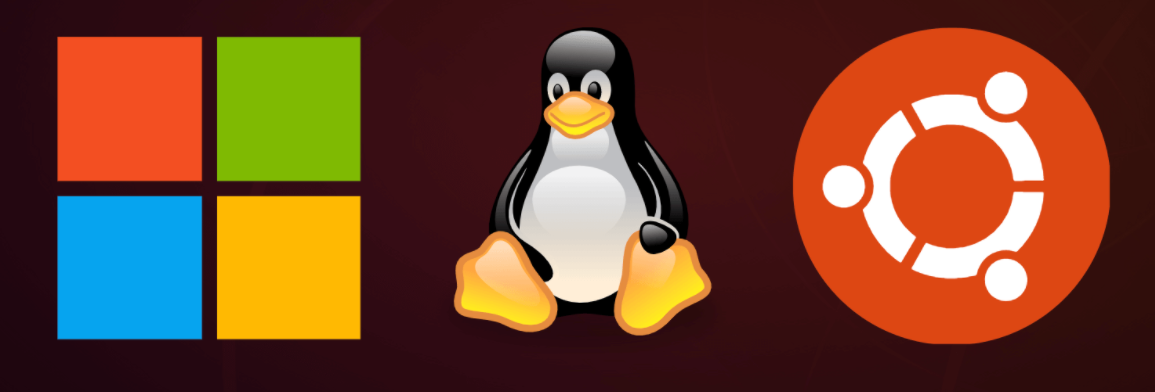 WSL(Windows Subsystem for Linux)
2021.03.28
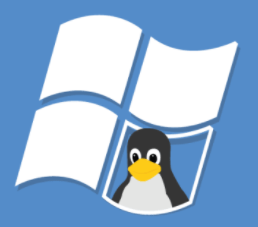 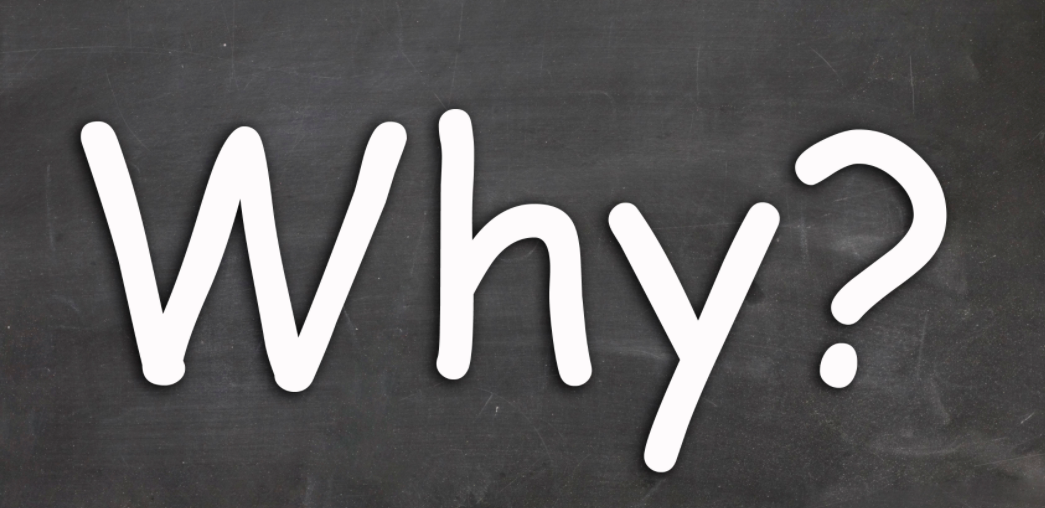 Why use WSL?
What is WSL?
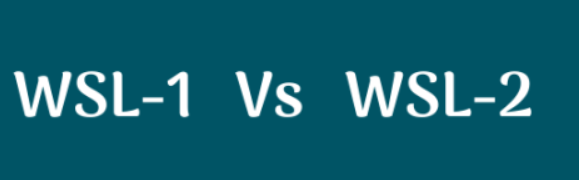 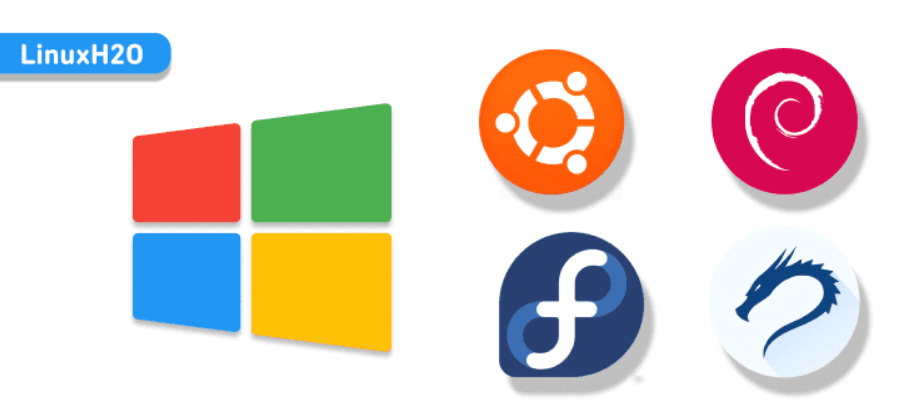 Compare WSL/WSL2
Installation
2
What is WSL?
- A feature of Windows 10 that enables you to run native Linux command-line tools directly on Windows.

WSL is a tool aimed at enabling users who need them to run Bash and core Linux command-line tools on Windows.

WSL does not yet support GUI desktops or applications (e.g. Gnome, KDE, etc.)

WSL supports x64 and ARM CPUs
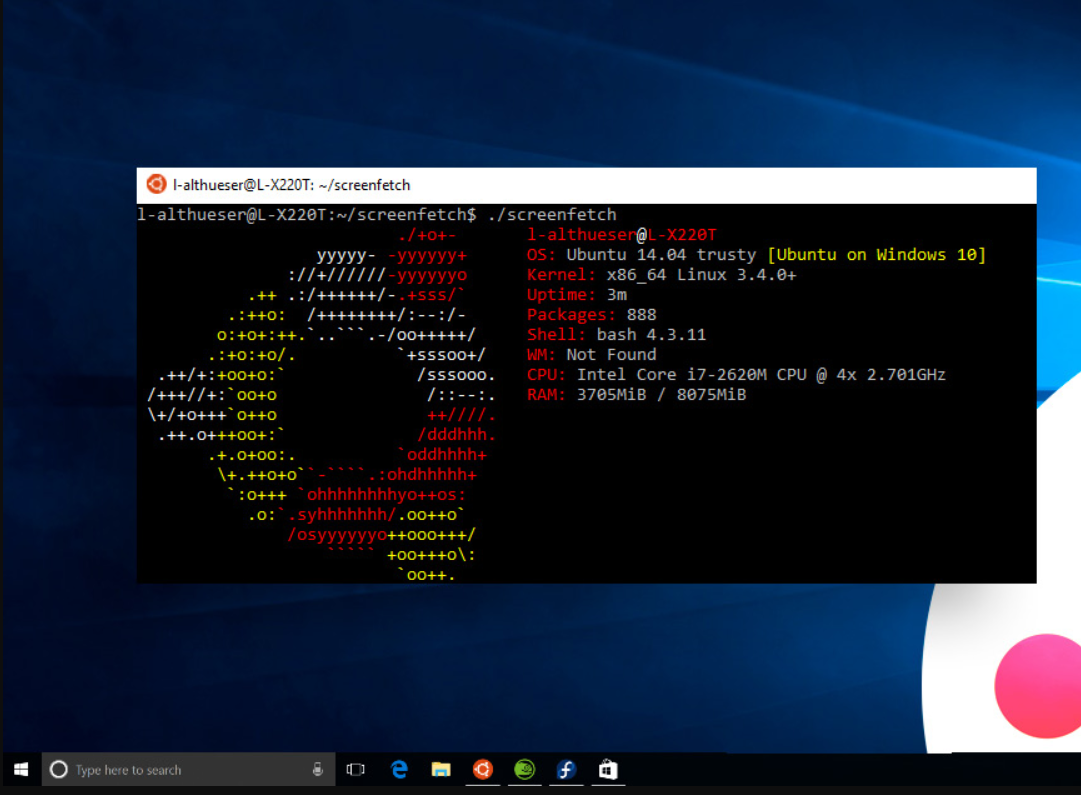 3
Why would I use WSL rather than Linux in a VM?
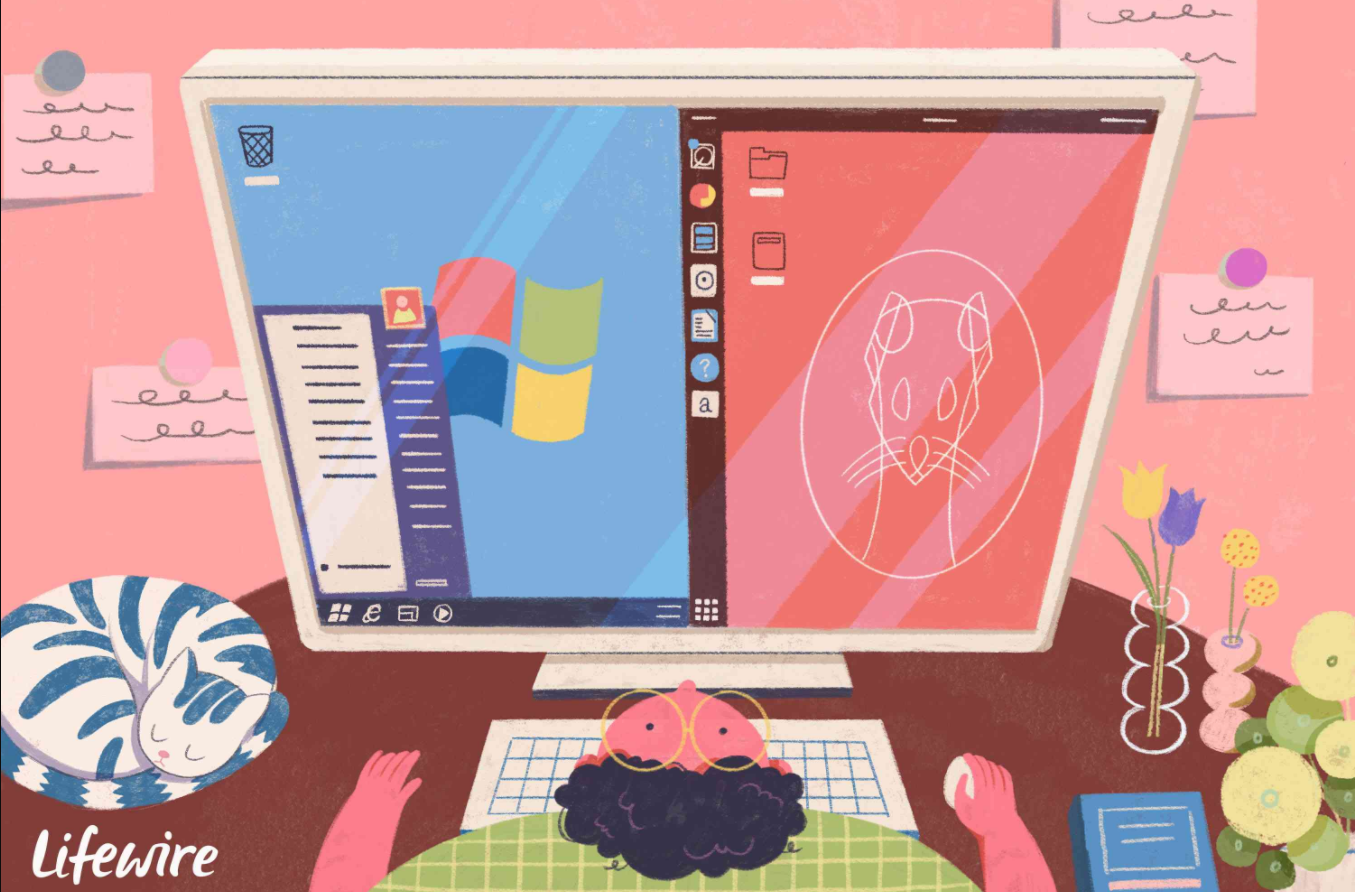 Allows you to run Linux command-line tools and apps along side your Windows command-line, desktop and store apps, and to access your Windows files from within Linux.
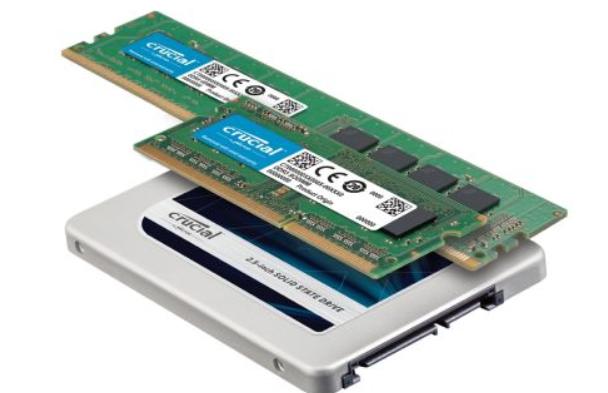 Requires fewer resources (CPU, memory, and storage) than a full virtual machine.
4
Who is WSL for?
For developers, especially web developers, working on open source projects, or deploying to Linux server environments.

For anyone who likes using Bash, common Linux tools (sed, awk, etc.) and Linux-first frameworks (Ruby, Python, etc.) but also enjoys using Windows productivity tools
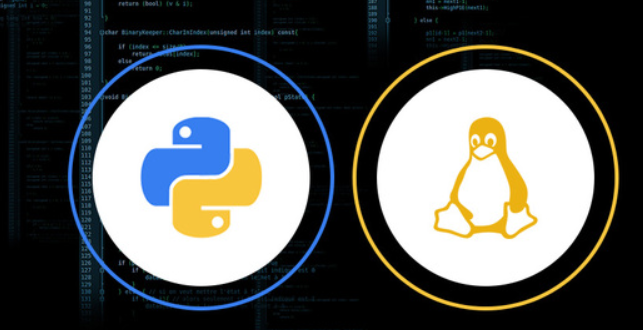 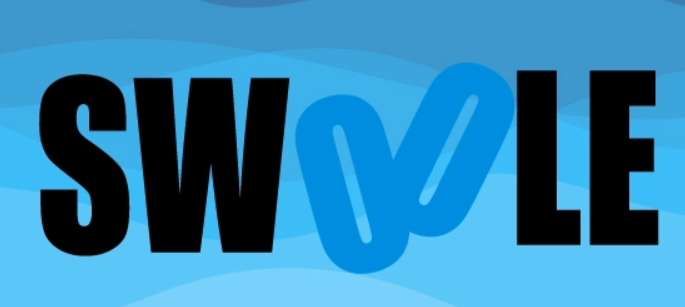 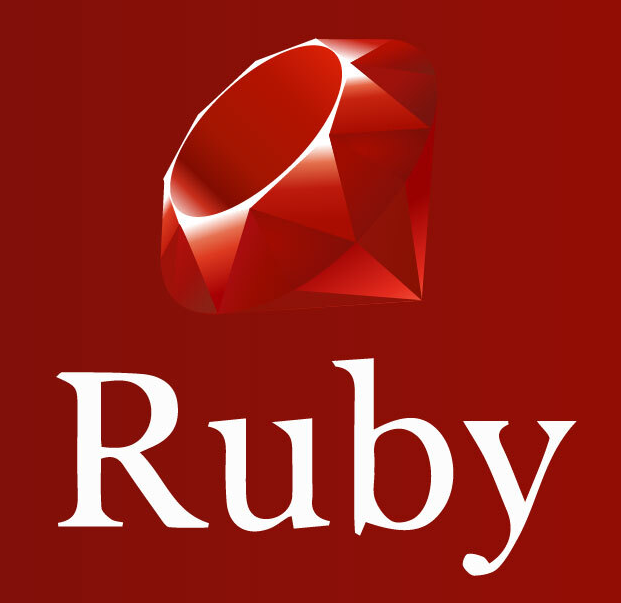 5
Compare WSL vs WSL 2
What is WSL 2?
New version of the WSL architecture that powers the Windows Subsystem for Linux to run ELF64(Executable and Linkable Format) Linux binaries on Windows

Its primary goals are to increase file system performance, as well as adding full system call compatibility

Uses an entirely new architecture

Work with VMware 15.5.5+ and VirtualBox 6+

Only available in Windows 10, Version 1903, Build 18362 or higher
6
Compare WSL vs WSL 2
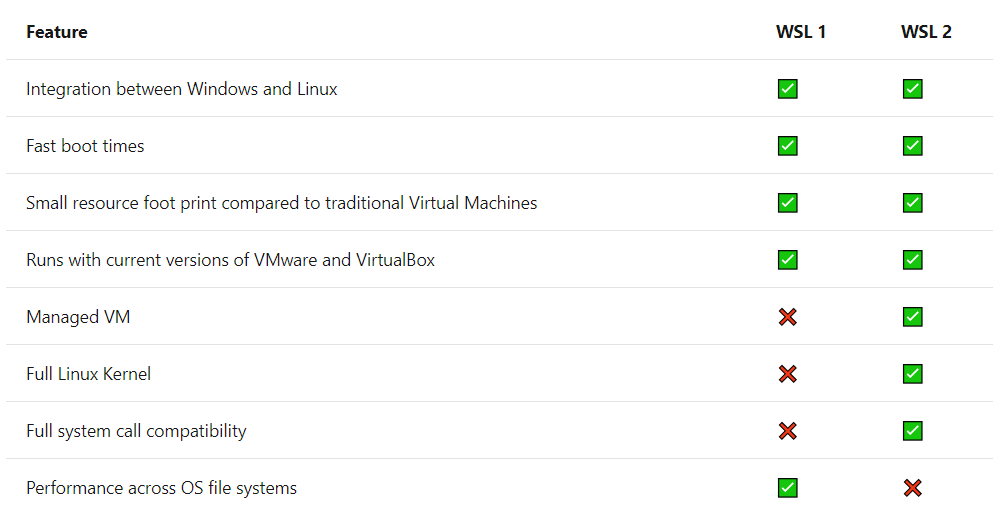 7
Exceptions for using WSL 1 rather than WSL 2
- Your project files must be stored in the Windows file system.
If you access project files on the Windows file system, and these files cannot be stored on the Linux file system
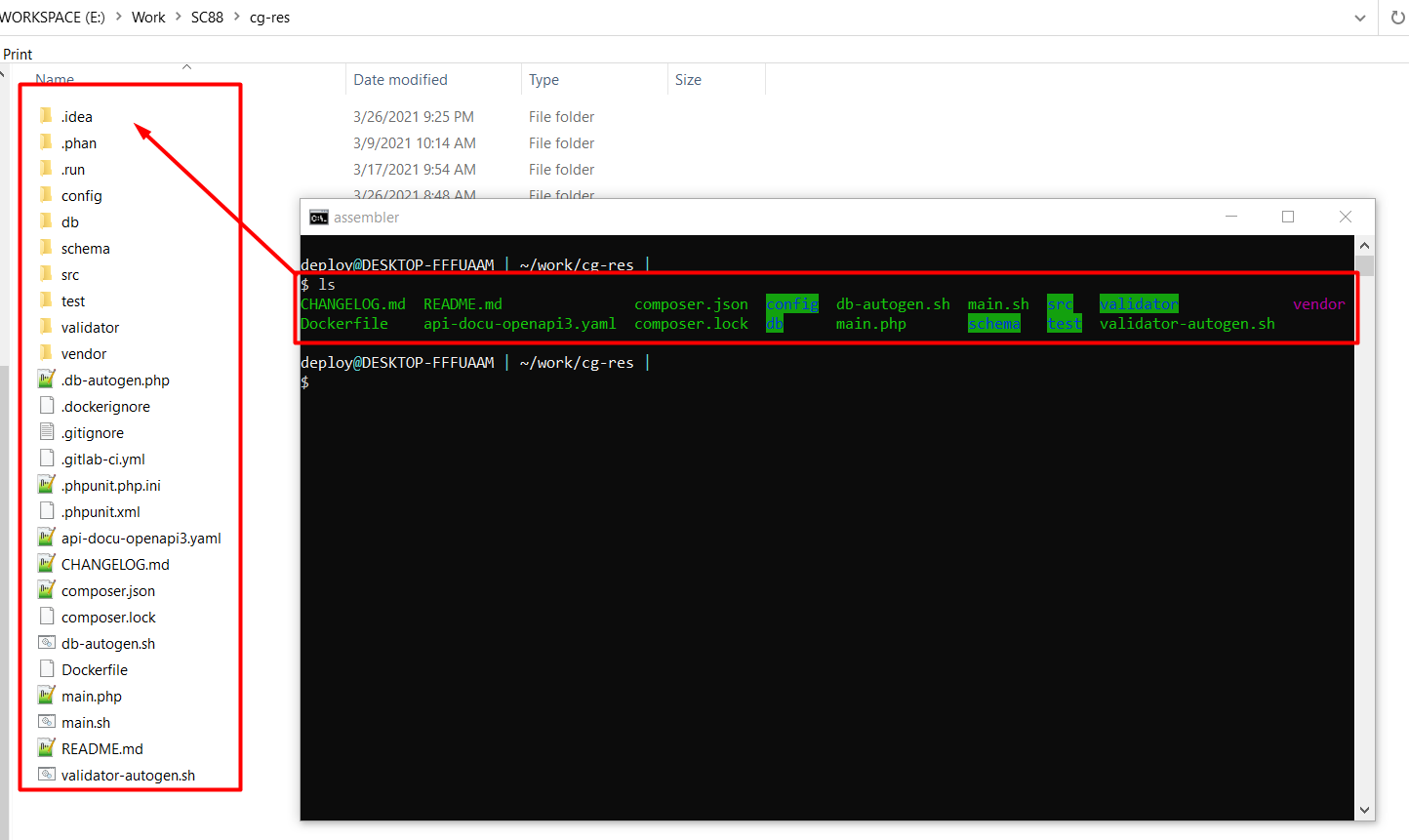 8
Exceptions for using WSL 1 rather than WSL 2
- You have strict memory requirements

WSL 2's memory usage grows and shrinks as you use it. 

If you have long running WSL sessions, or access a very large amount of files, this cache can take up memory on Windows.
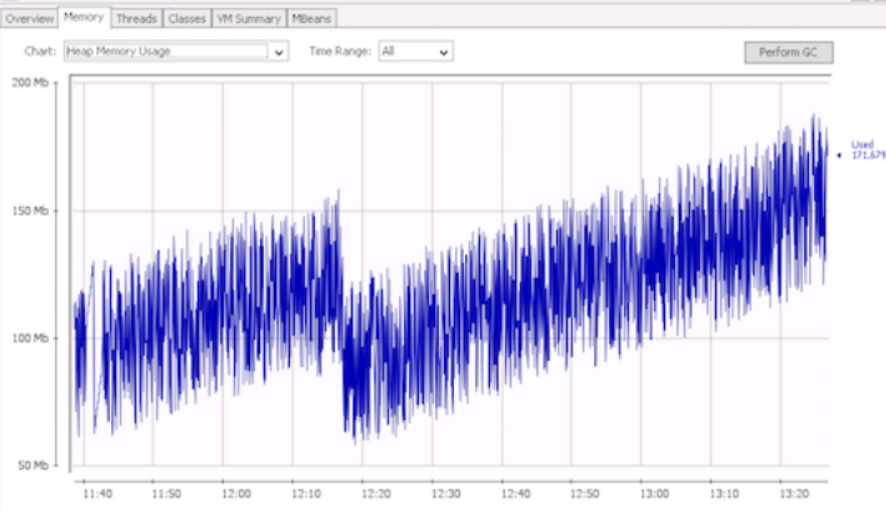 9
Set up WSL
Step 1 - Enable the Windows Subsystem for Linux

dism.exe /online /enable-feature /featurename:Microsoft-Windows-Subsystem-Linux /all /norestart
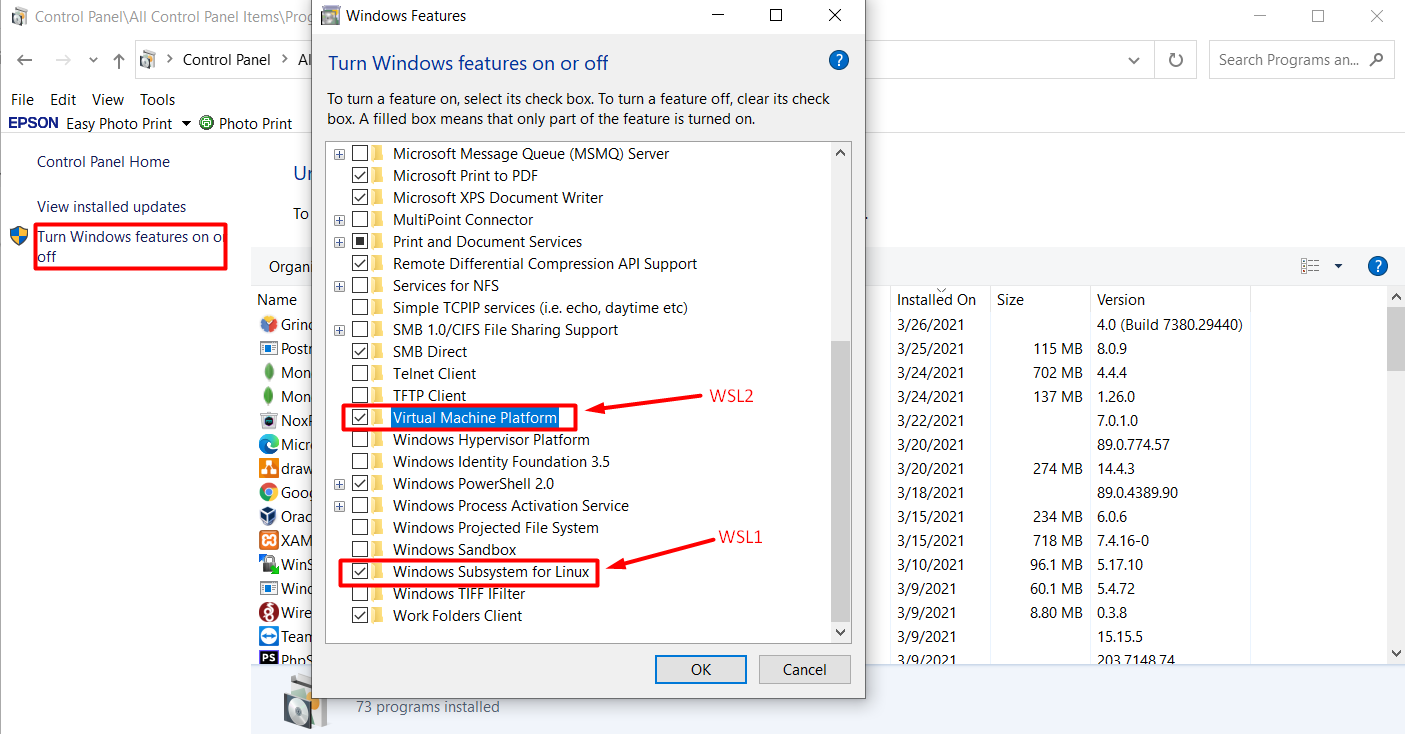 10
Set up WSL
Step 2 - Check requirements for running WSL 2
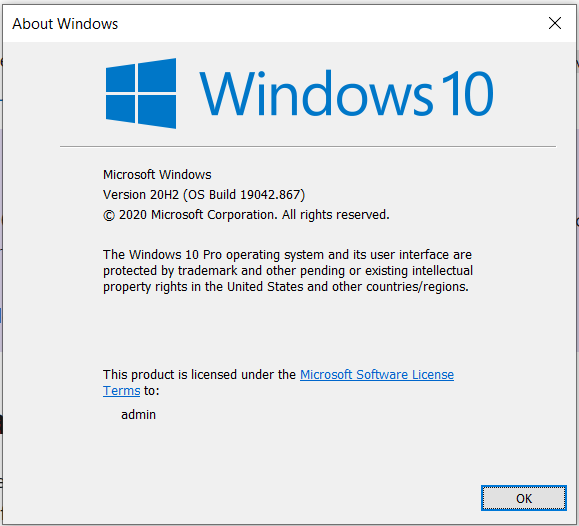 For x64 systems: Version 1903 or higher, with Build 18362 or higher.

For ARM64 systems: Version 2004 or higher, with Build 19041 or higher.

Builds lower than 18362 do not support WSL 2.
11
Set up WSL
Step 3 - Enable Virtual Machine feature

dism.exe /online /enable-feature /featurename:VirtualMachinePlatform /all /norestart
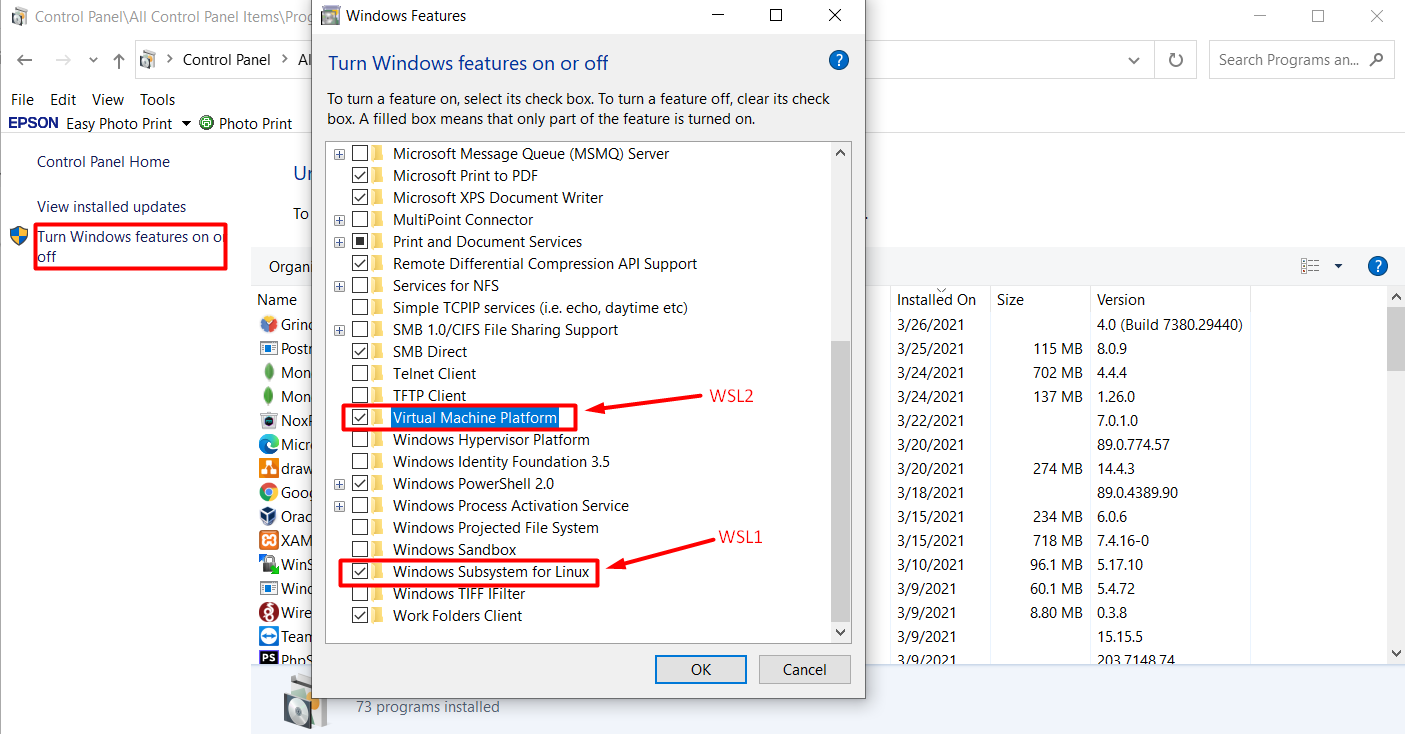 12
Set up WSL
Step 4 - Download the Linux kernel update package

Download and install the latest package:

https://wslstorestorage.blob.core.windows.net/wslblob/wsl_update_x64.msi
Step 5 - Set WSL 2 as your default version
wsl --set-default-version 2
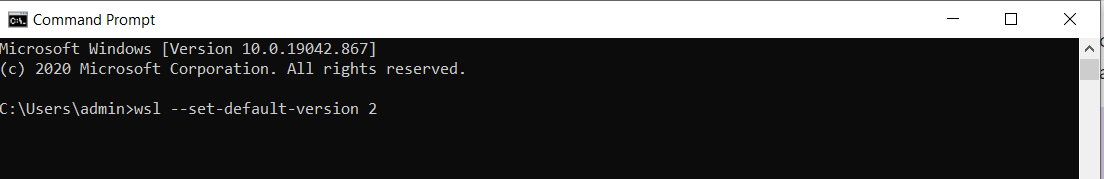 13
Set up WSL
Step 6 - Install your Linux distribution of choice

The first time you launch a newly installed Linux distribution, you will then need to create a user account and password for your new Linux distribution.
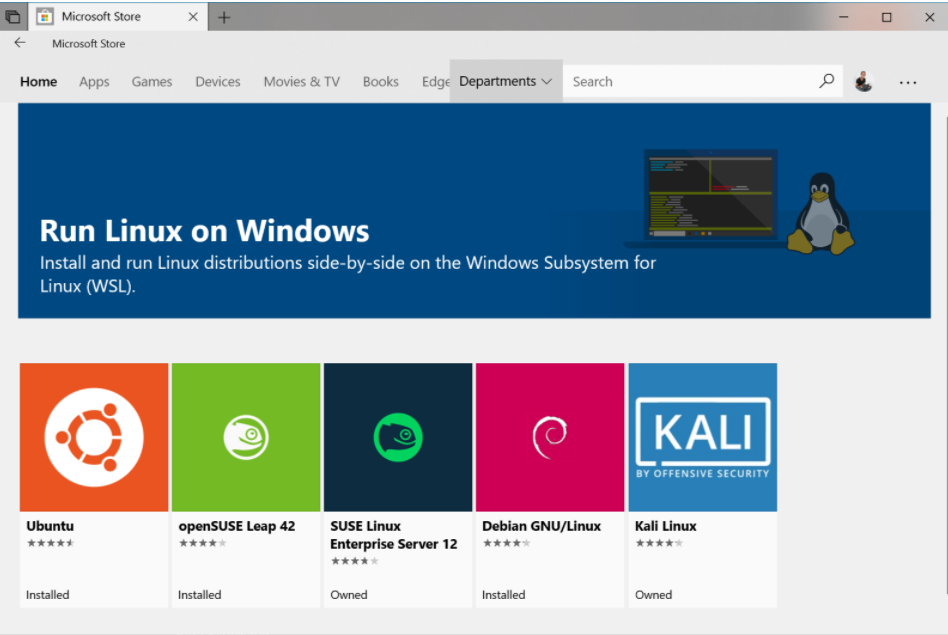 14
The real path of Linux OS
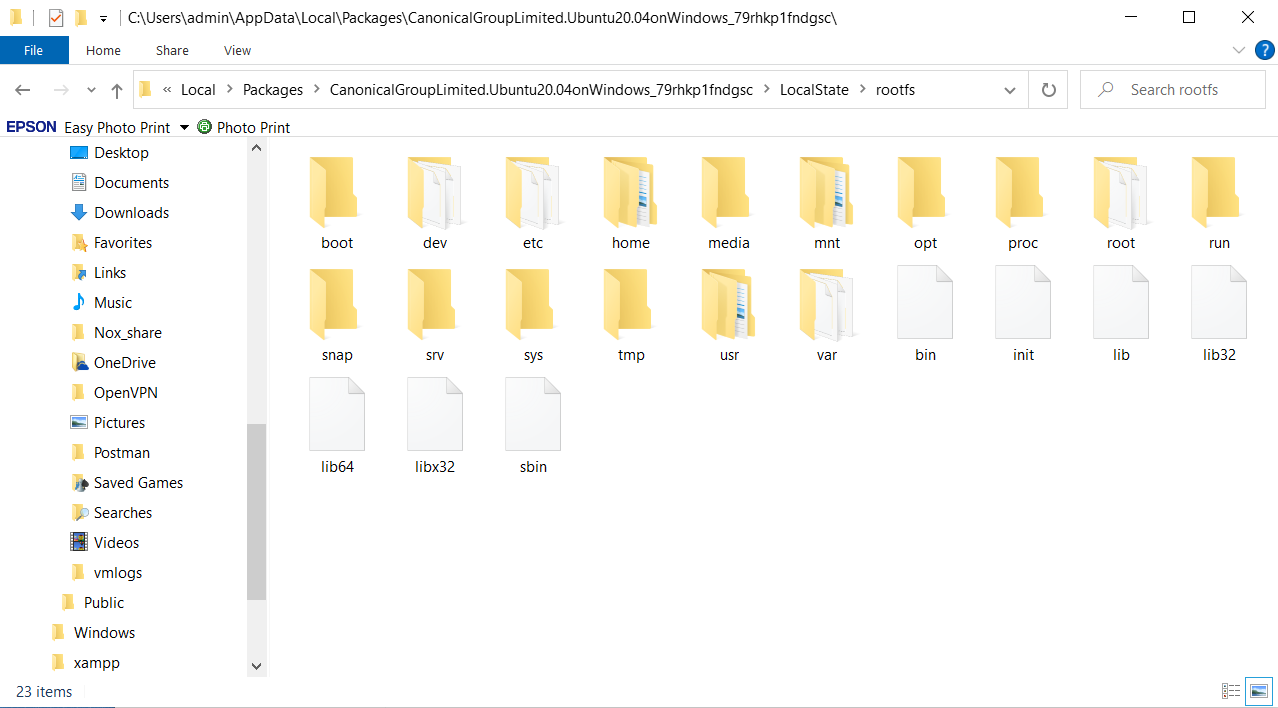 15
Simple Usage
> wsl ls –la
> wsl sudo apt-get update
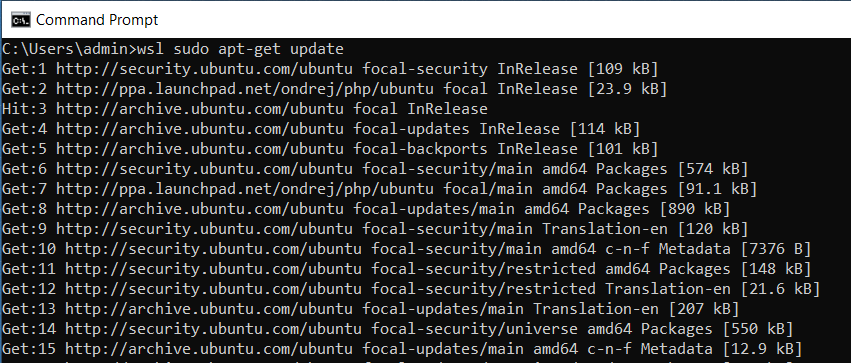 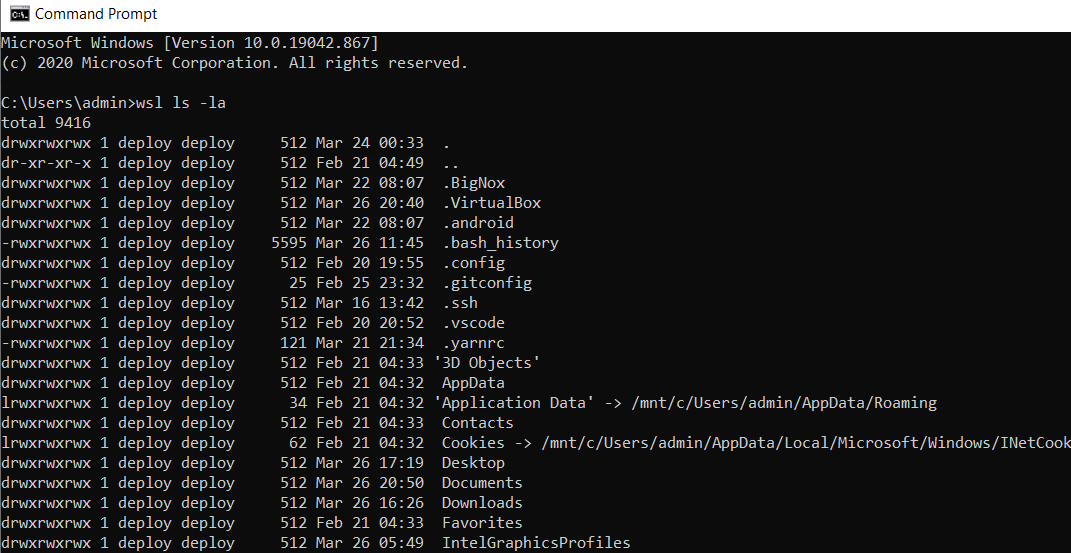 16
Thanks!
ANY QUESTIONS?
You can find references: 
https://docs.microsoft.com/en-us/windows/wsl
https://wiki.ubuntu.com/WSL
17